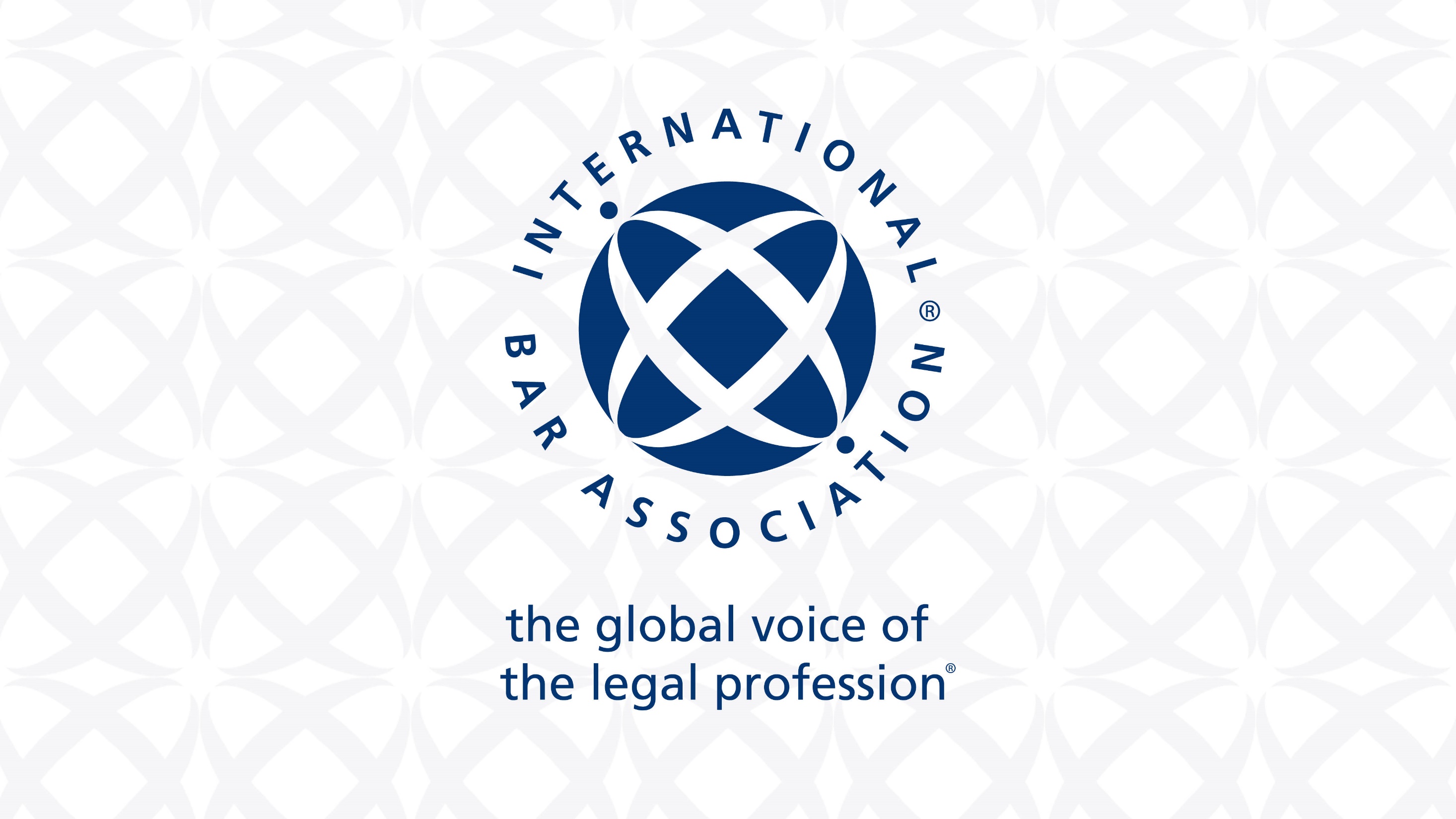 What to look out for in the contractual documentation that can really cost their client if it’s under construction :  Structure of the construction contracts
No always specific form, even if some may exist: under specific law (contrat de promotion immobilière, contrat de louage d’ouvrage) or under specific pratcice (FIDIC, professionnal soft rules)

Civil law contract: what is not provided for in the contract is provided for in the law : be cafull on what is not written.

Structuring the contrat:

design and/or build contracts;

Who: general contractors / several contractors (liability and sharing out of the price)
What to look out for in the contractual documentation that can really cost their client if it’s under construction :  content of the construction contracts
The definition of the construction: design phase? Be clear with the object of the contract. When a contract is under performance: important to see the status of the construction.

The price: fixed price / unit prices. What is included in the prices. Long list of inclusions or exclusions.

Hardship clauses: Covid-19, Ukraine : consequence on the price, the time schedule and sometime even on the quality for supply matters.

Changing the contractor: be carful with the status of advancement of the construction: eviction of the contractor from the site.

The reception time: emerging the frustration: the importance of having all the difficulties documented in proper letters.